Presentation for TWDB FLOG/FIM Subcommittee, 6/30/2023
Geospatial Representation of Bridge-Class Culverts
Presented by
David Maidment and Tim Whiteaker 
Center for Water and the Environment, University of Texas at Austin
Yan Liu, Oak Ridge National Laboratory
Research reported here is supported by TxDOT RTI Project 0-7095
Evaluate Improved Streamflow Measurement at TxDOT Bridges
Acknowledgements: Rose Marie Klee (H&H Director, DES), Trenton Ellis (H&H, DES), 
Shelley Pridgen (Project Manager, RTI)
NWS/TXDOT Collaboration
Example NWS/FDOT Collaboration:
In order to provide actionable information to all of partners, FDOT & NWS determined four impacting points on or near a bridge that should be added as impact statements. These are: 
Low member - Lowest structural beam across the river 
Roadway Elevation - Lowest elevation of travel lane approach to the bridge 
Water overtops deck - Elevation of travel lane on bridge 
Traffic Barrier - Elevation of top of the guard rail on bridge

When using these four impacting points, common terminology has been developed to describe these impacts that can be implemented across all FDOT regions. The terminology we’ve selected is as follows:
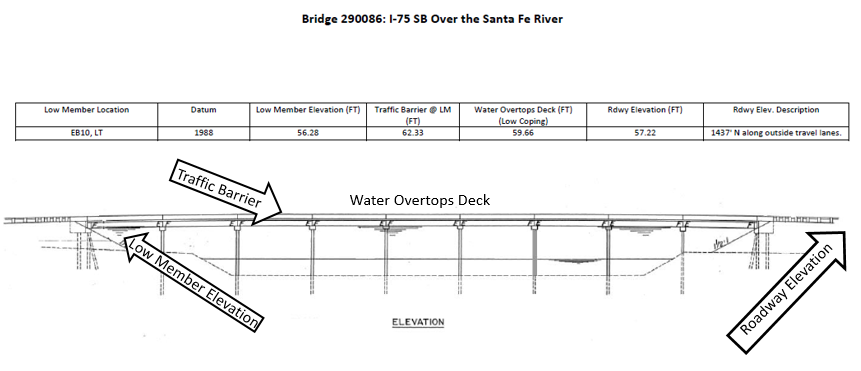 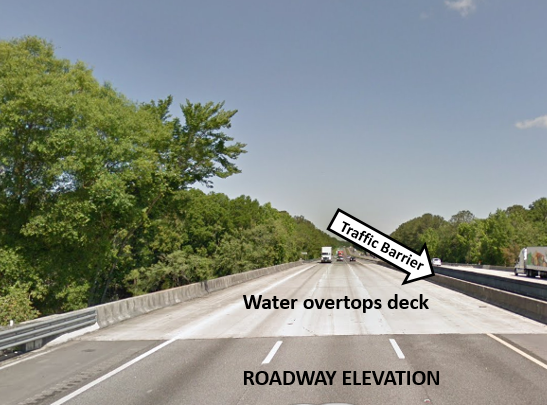 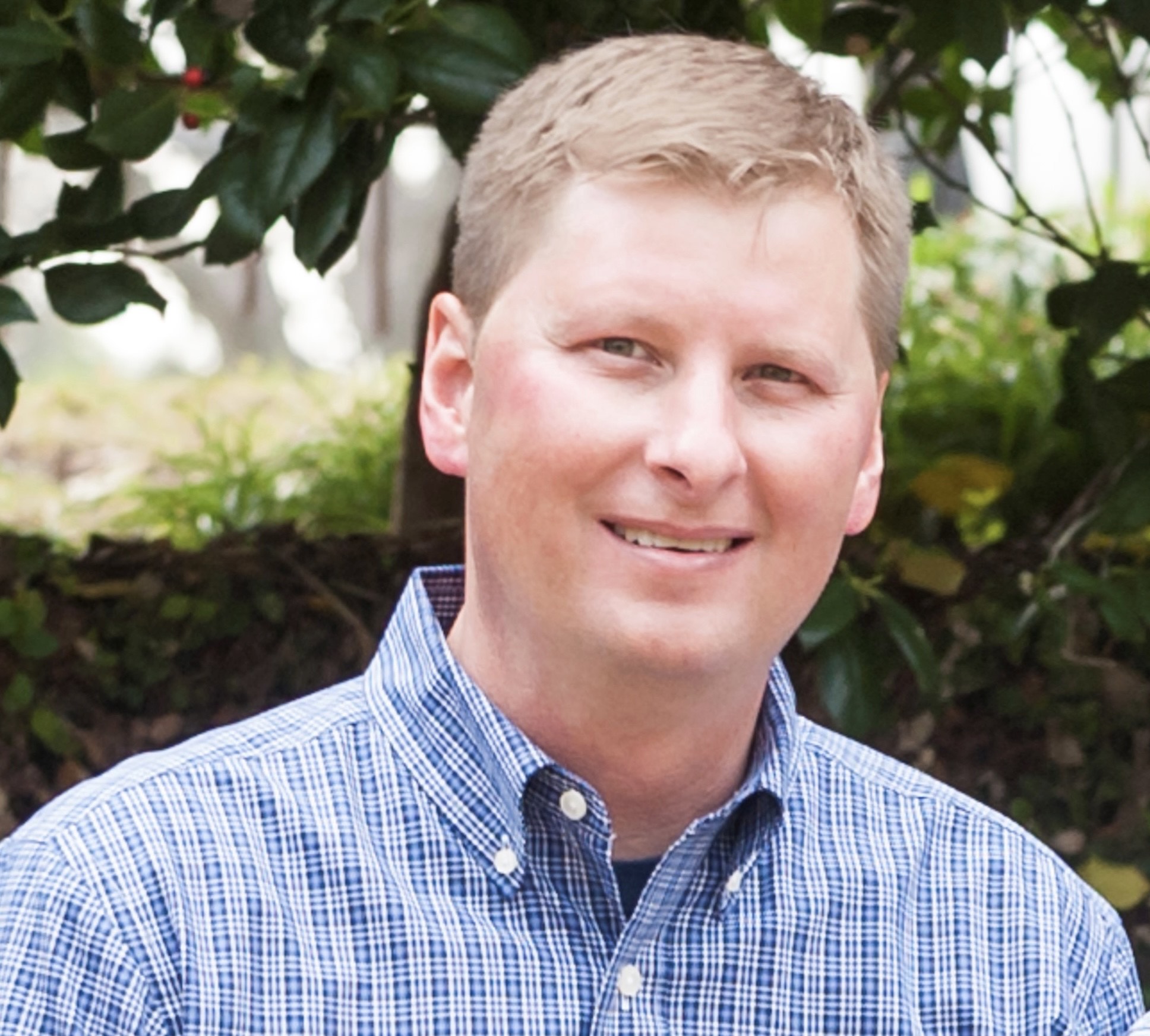 Jason Johnson 
Hydrologist-in-Charge, WGRFC
Span Bridges and Bridge-Class Culverts
If more than 20’ in length along the roadway, they have to be inspected every two years – National Bridge Inventory
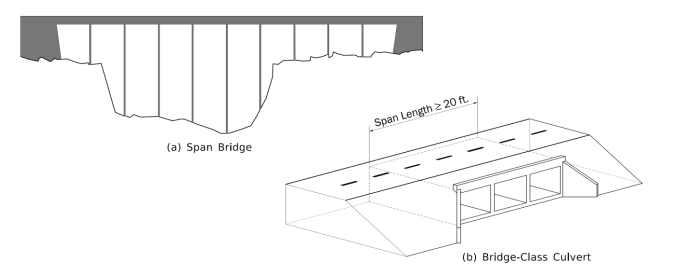 Total number of NBI Structures Over Water = 45,940 (82%)
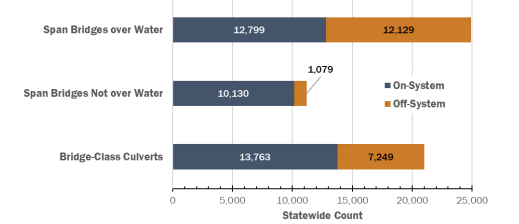 24,928
10,309 (18%)
21,012
Culvert on Anderson Lane at Shoal Creek in Austin, Tx
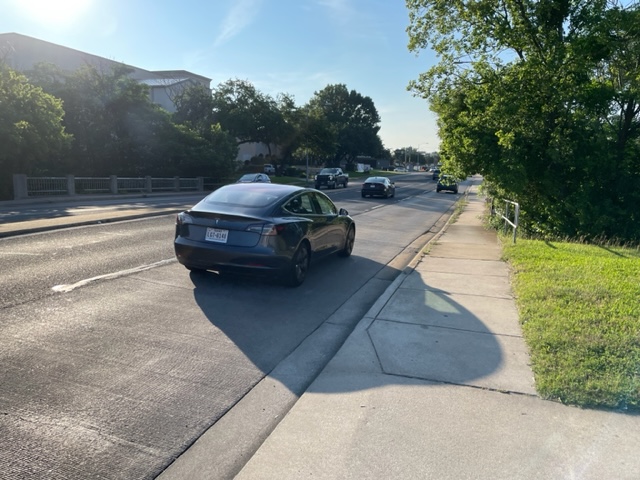 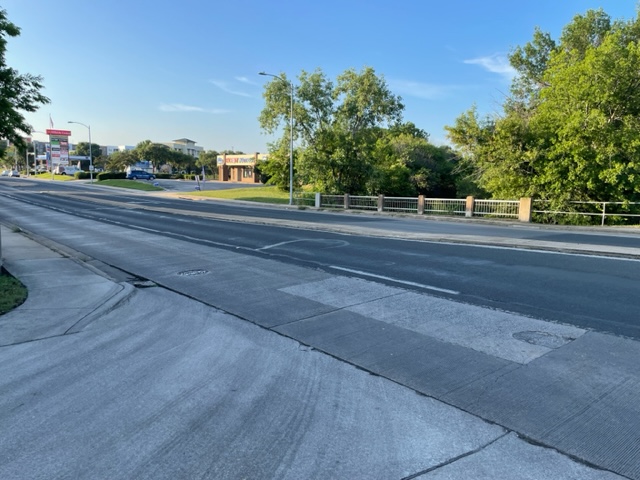 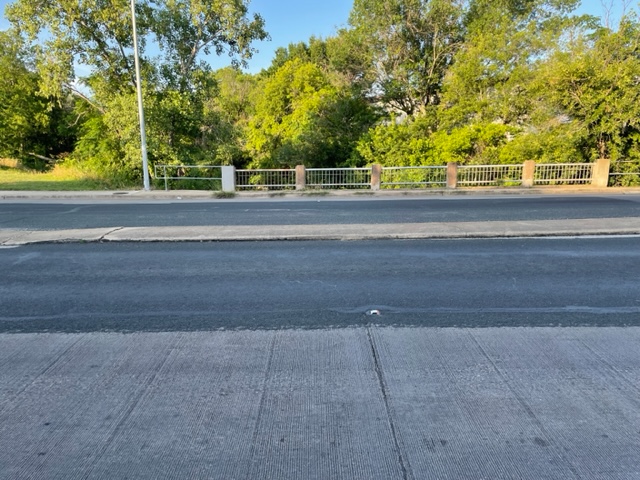 Views from Creek Level
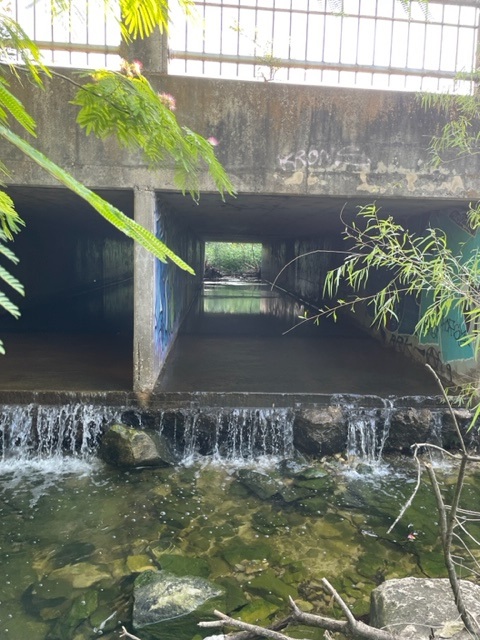 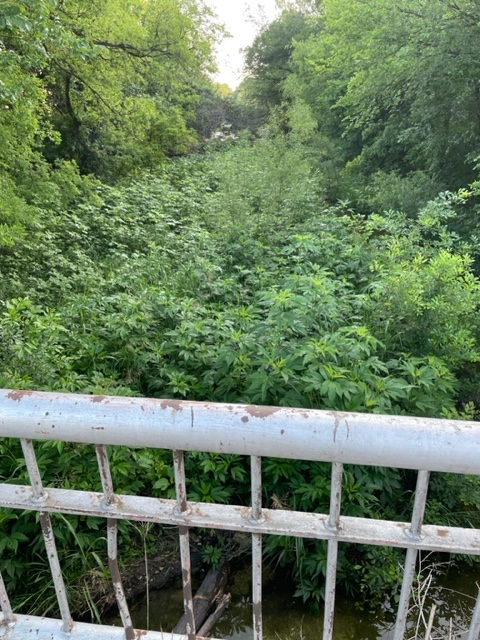 Upstream
Downstream
Bed erosion and overfall 
on downstream side
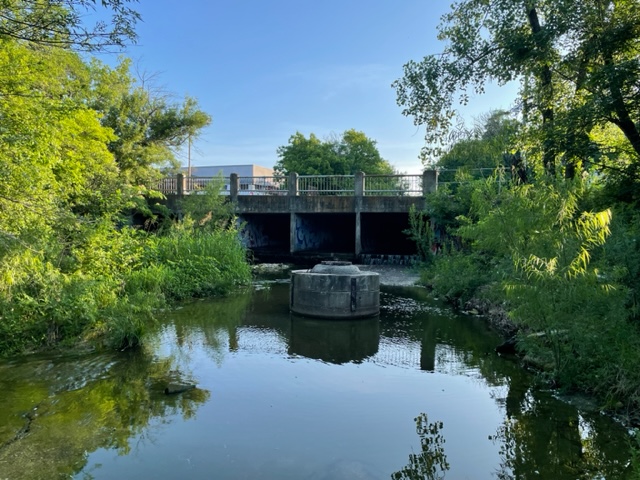 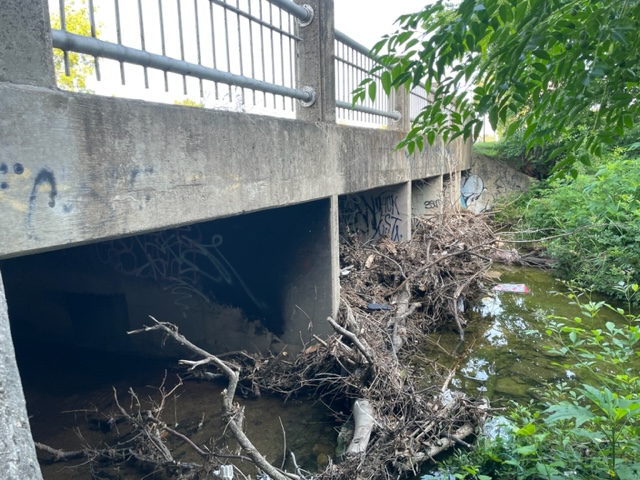 Debris on 
upstream side
Culvert Information from AssetWise
Internal database of TxDOT bridge and culvert assets
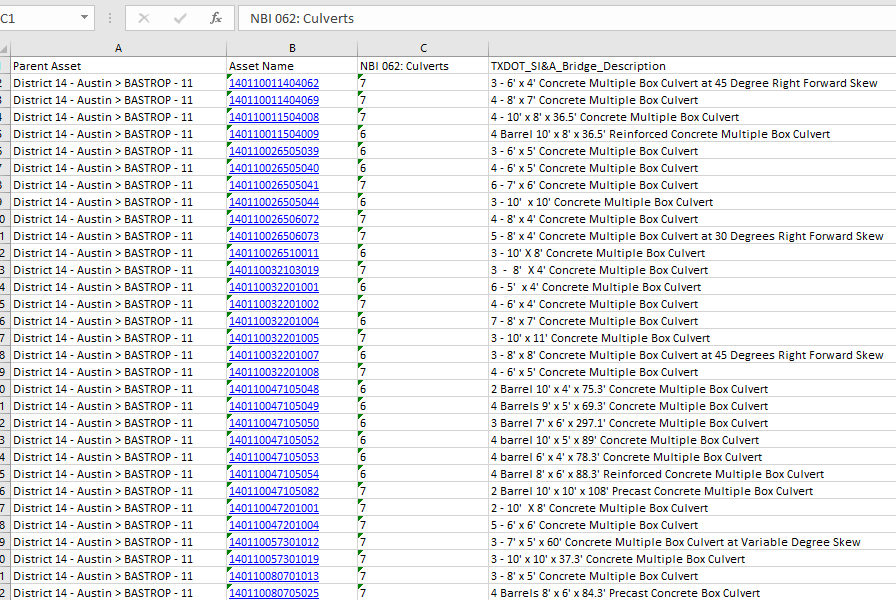 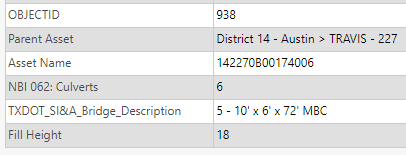 Maintenance
Bridge Number
(Culvert condition 1-9)
(On top of culvert)
10’
6’
72’
Five Box Culverts
Culvert on Shoal Creek at West Anderson Lane, Austin, Tx
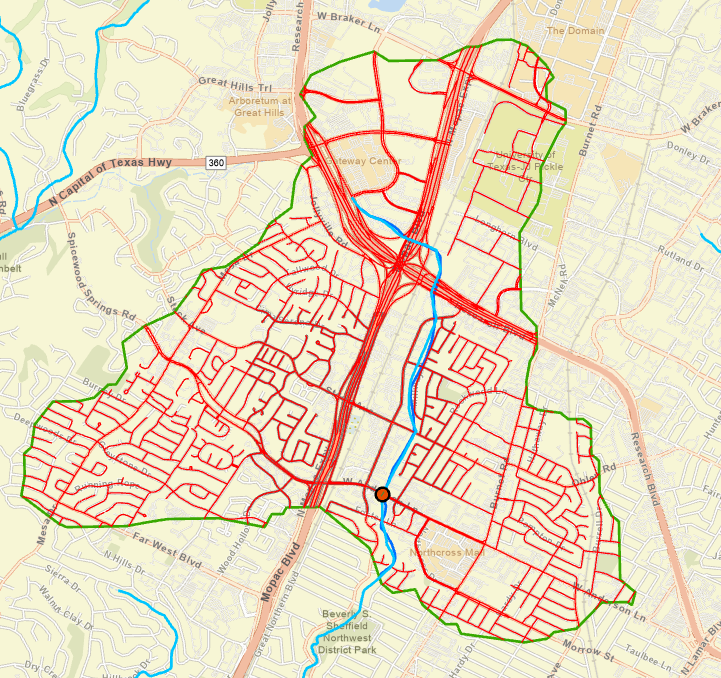 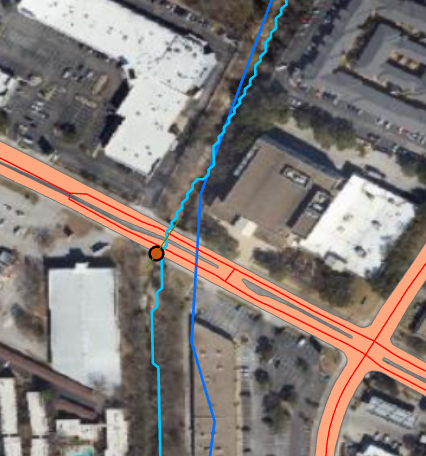 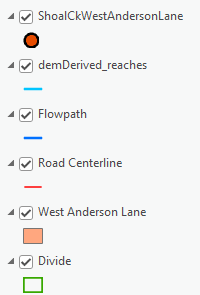 DEM Resolution
Fathom DEM that we used State-wide for Pin2Flood
Current TNRIS standard for individual data tiles
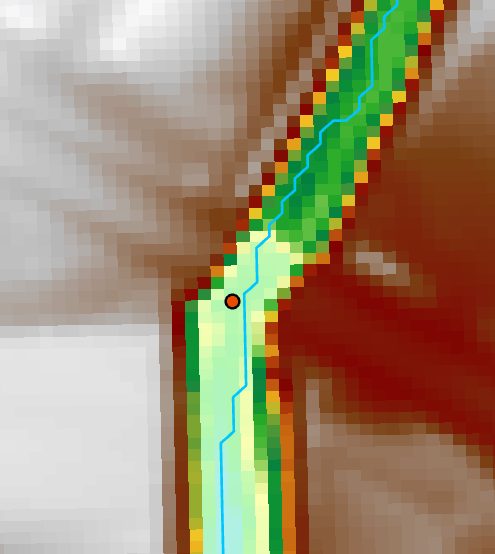 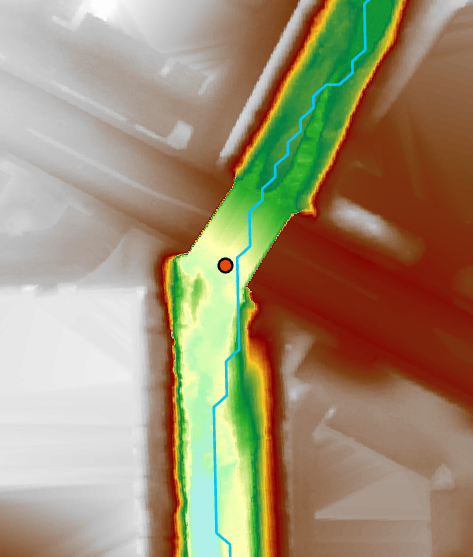 1m DEM
3m DEM
Elevation Profile along Road
Minimum elevation point on approach road is not on the bridge
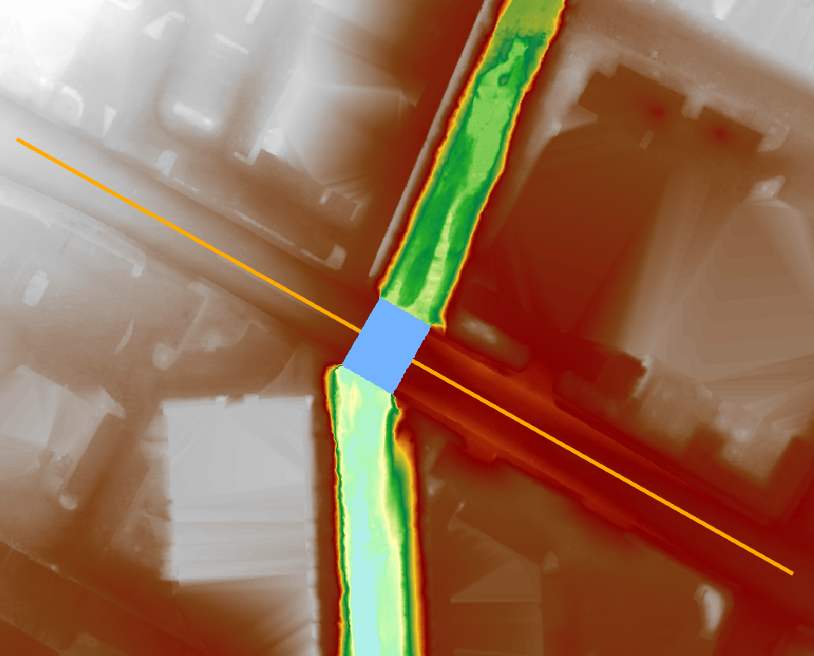 Culvert Template
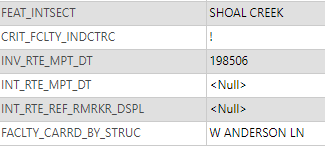 Streamflow
Stream Centerline
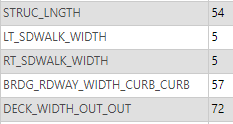 Width_Curb_Curb
Deck_width_Out_Out
Road Centerline
NBI Point
Sidewalk_Width
Struct_Length
Building Culvert Template
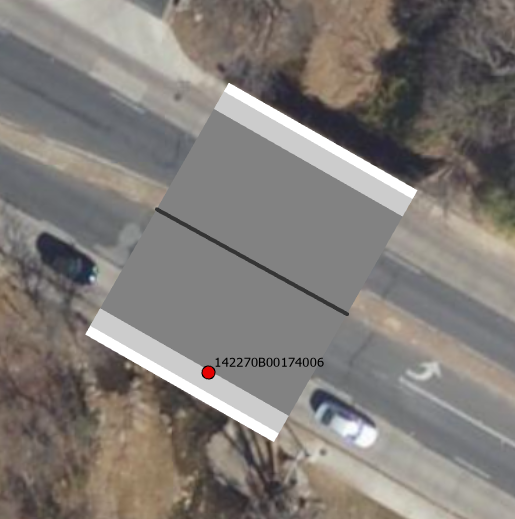 Create centerline of length 54’
Buffer by 36’ to get deck width out to out (72’/2)
Buffer by 28.5’ to get road curb to curb (57’/2)
Buffer by 33.5’ to get side walks (28.5’ + 5’)
Union these three polygons to create road, sidewalk, berm polys
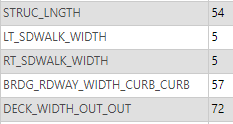 Relocate Culvert Template
Translate and Rotate the Template
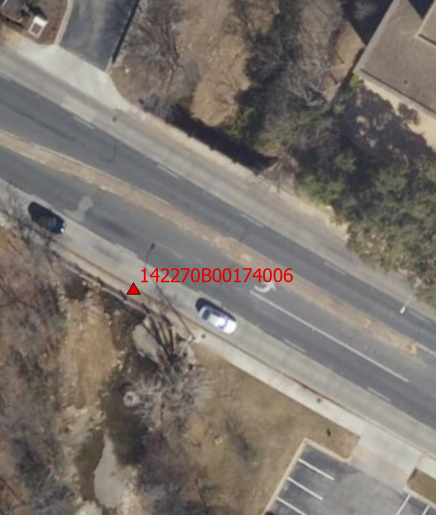 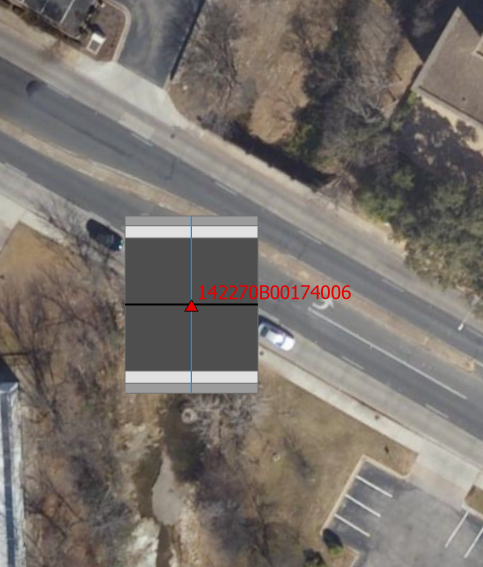 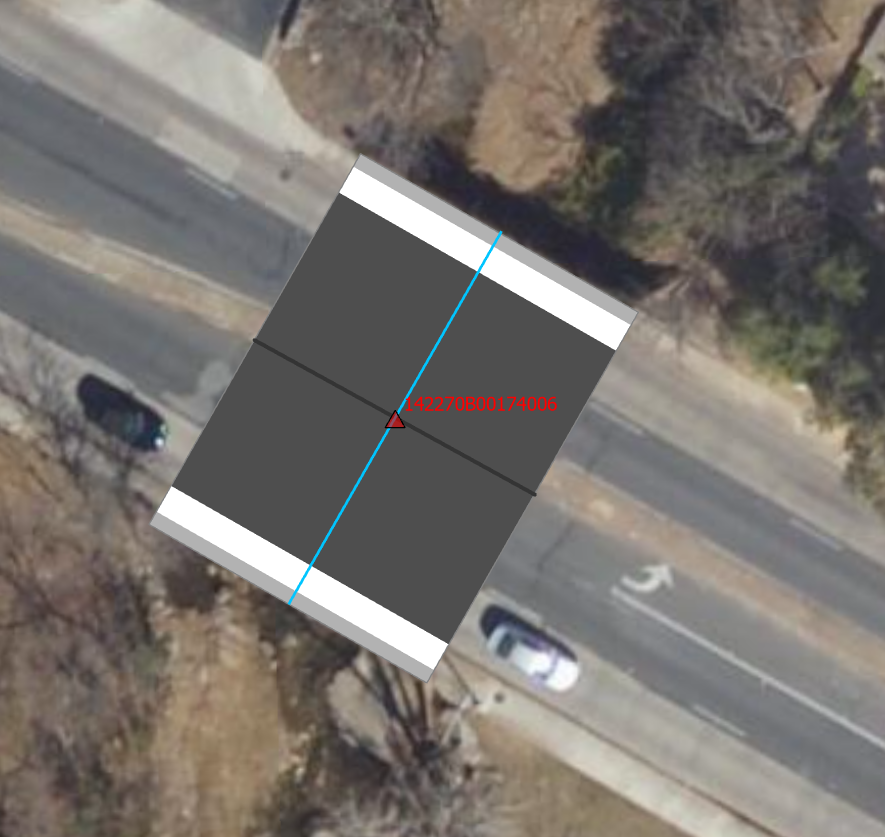 Start with the NBI Point
Create the Culvert Template
Correct Position and Orientation
Add LIDAR points Classified as Bridge
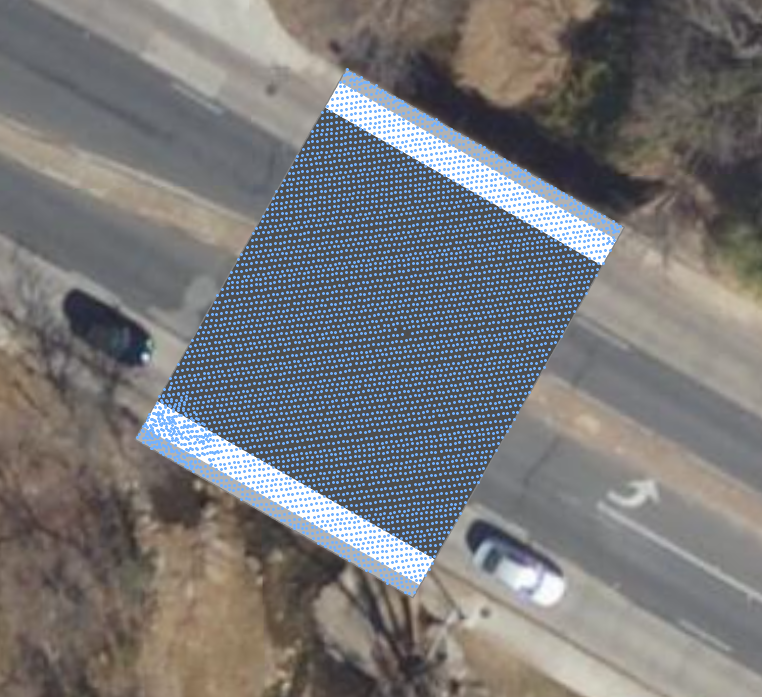 Bridge LIDAR points (5237)
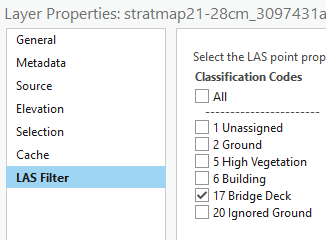 Add Ecopia Road Polygons
They line up very well with the Culvert polygon
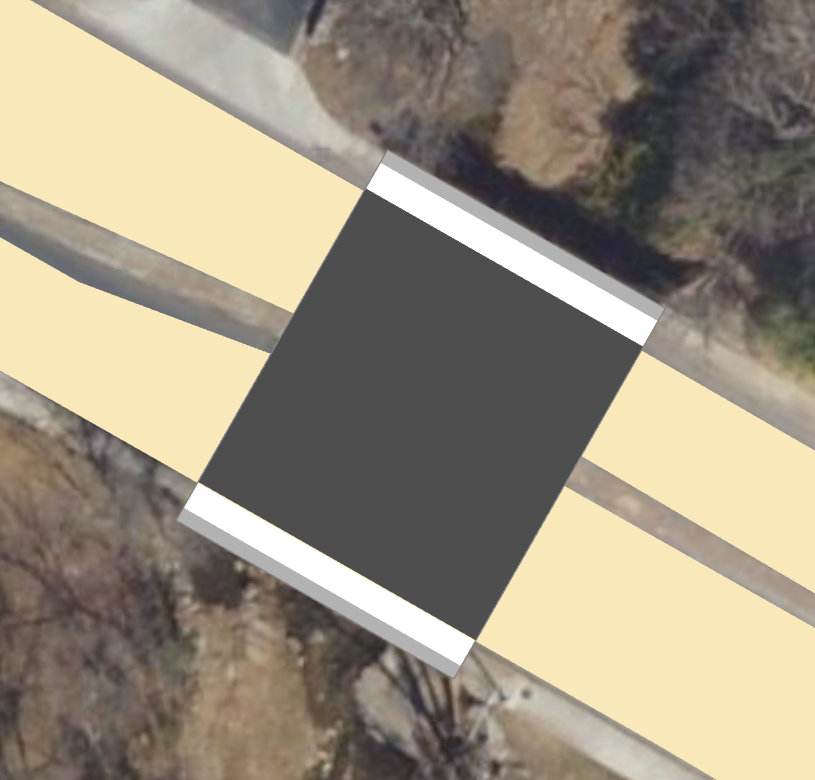 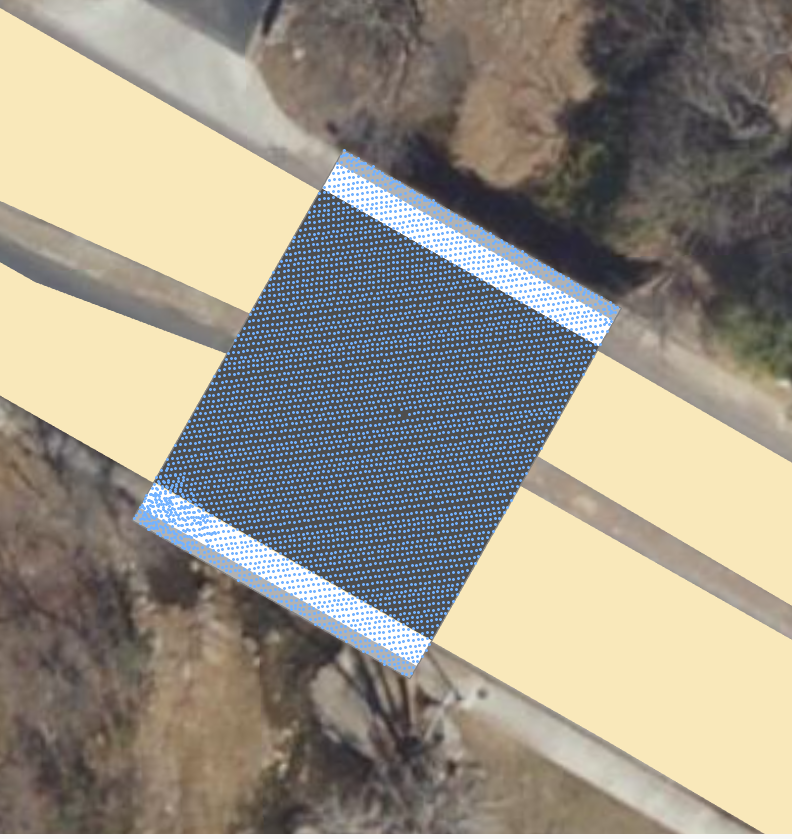 Berms
Road on Culvert
Sidewalks
Ecopia Road
Add all Road LIDAR points
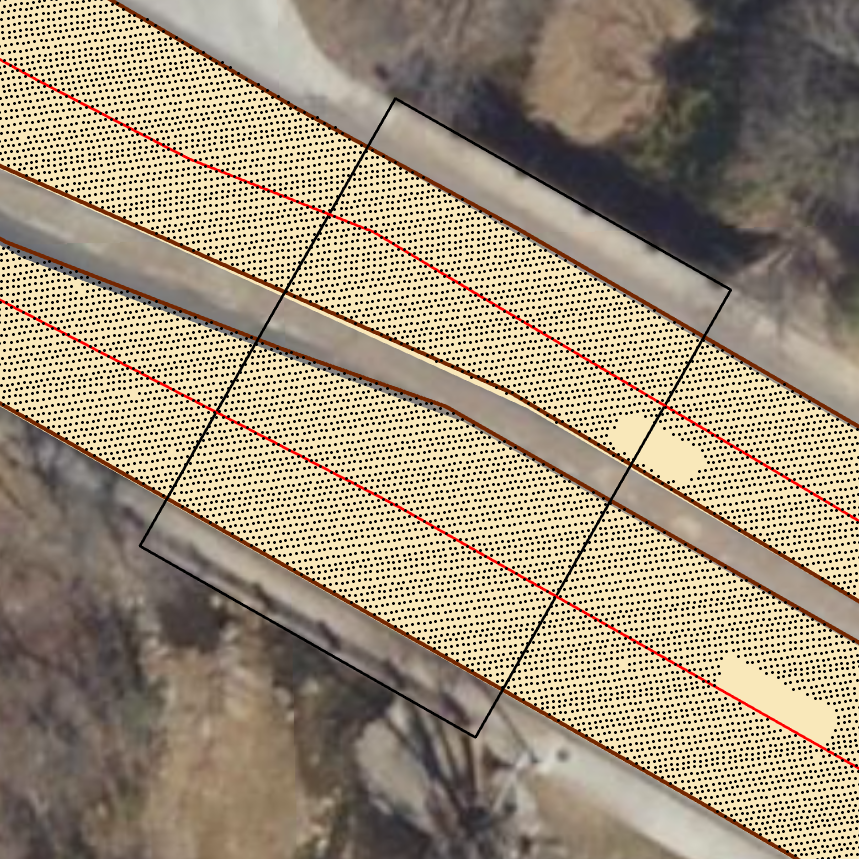 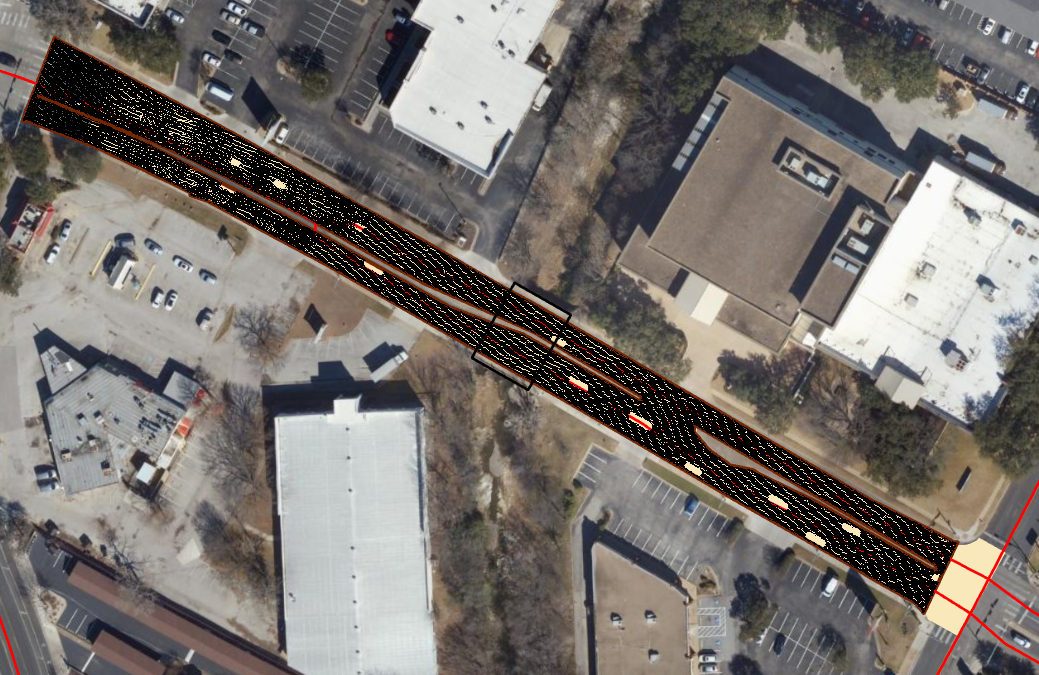 3D Surface as a Triangulated Irregular Network
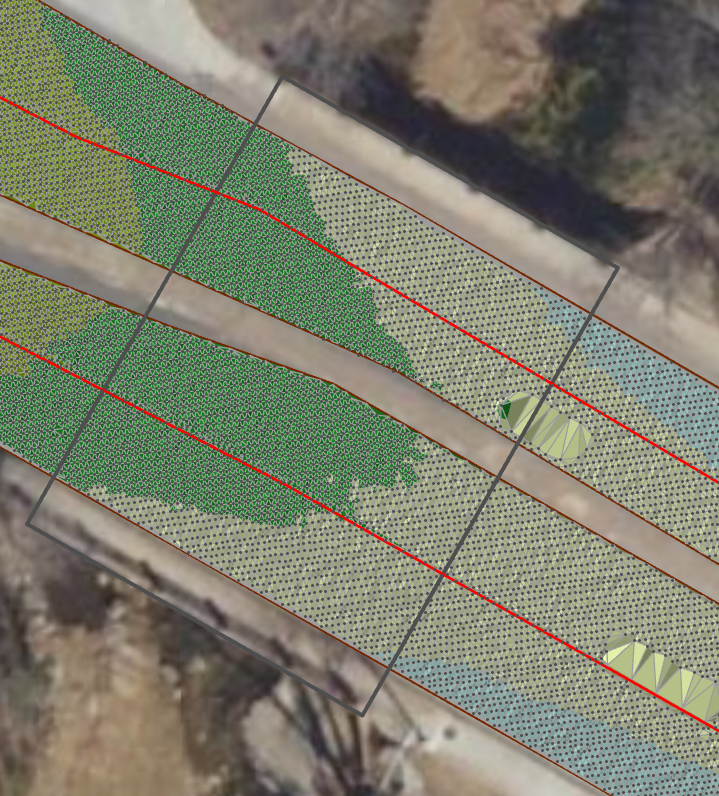 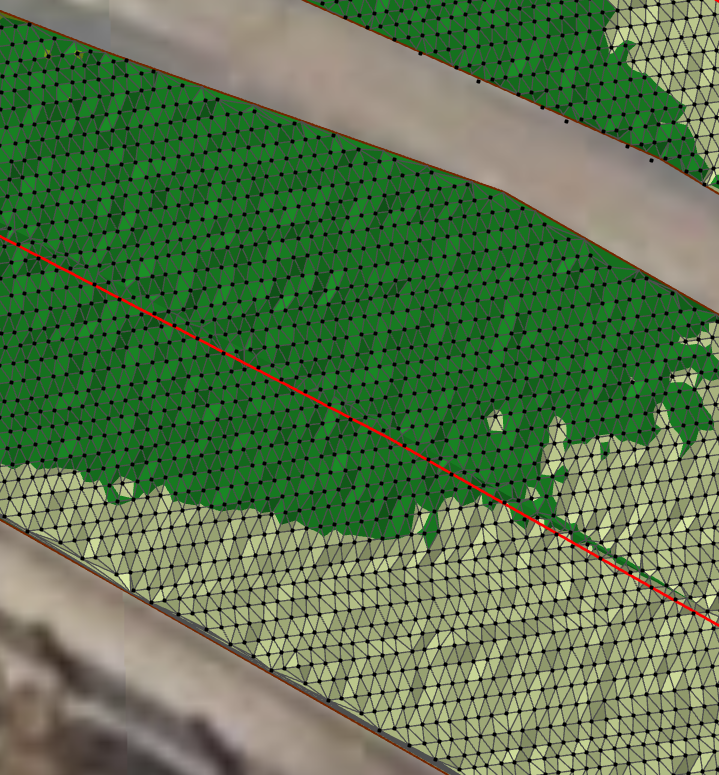 Use LIDAR points to create 3D road centerline and 3D polygon extent and combine with TIN to create a 3D road surface (Yan Liu)
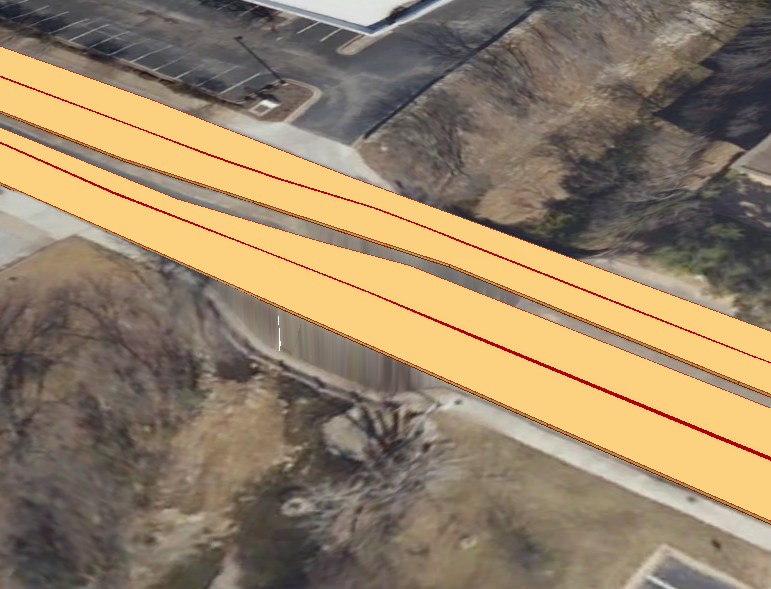 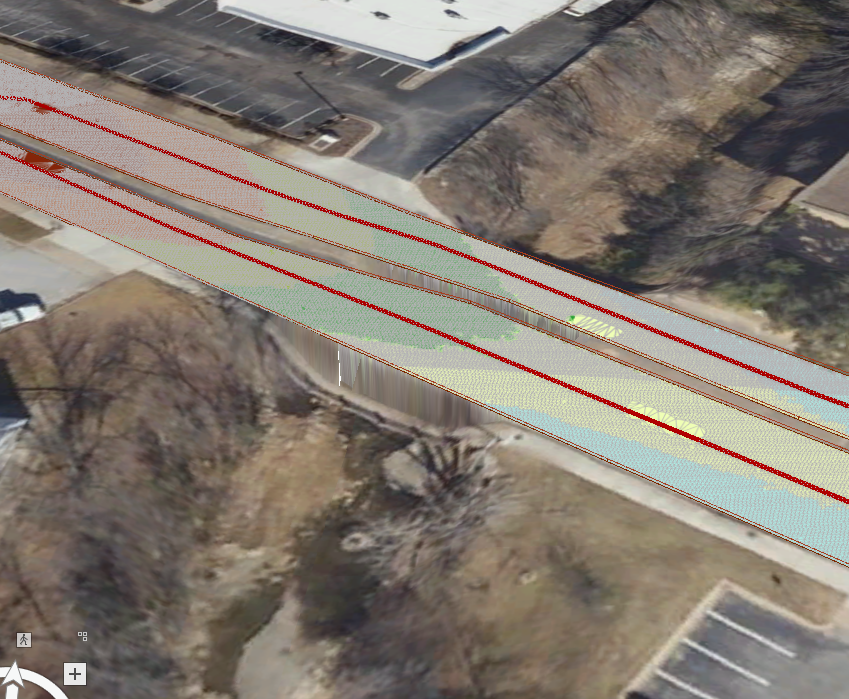 Culvert
Registration Points at Four Corners of the Box Culvert (R1, R2, R3, R4)Transect along Sidewalk Gives Elevation
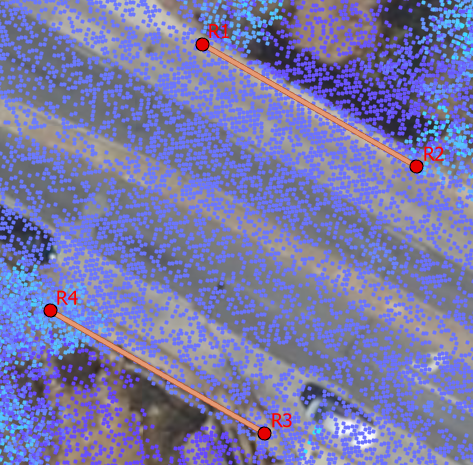 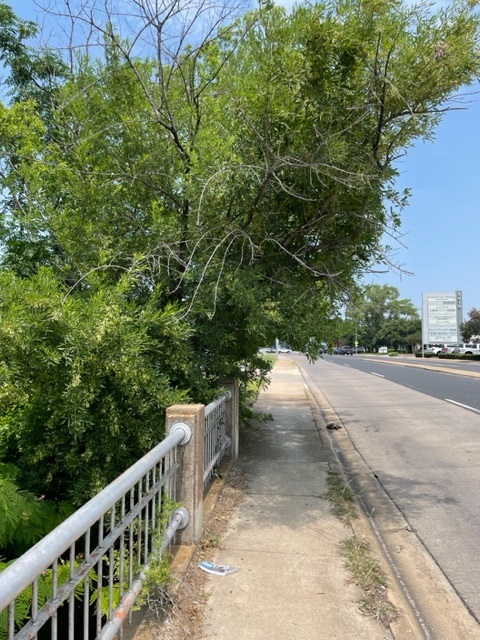 Where trees interfere with 
LIDAR elevation values
Regression line is used to 
estimate elevation at R4
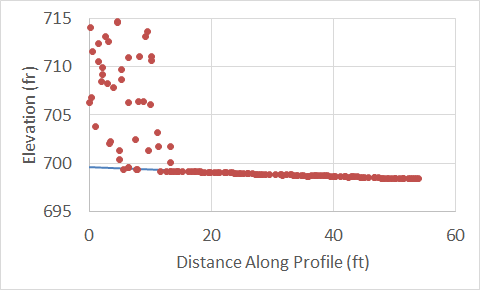 R3
R4
Critical Roadway Elevations on Bridge and Approach Road
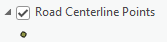 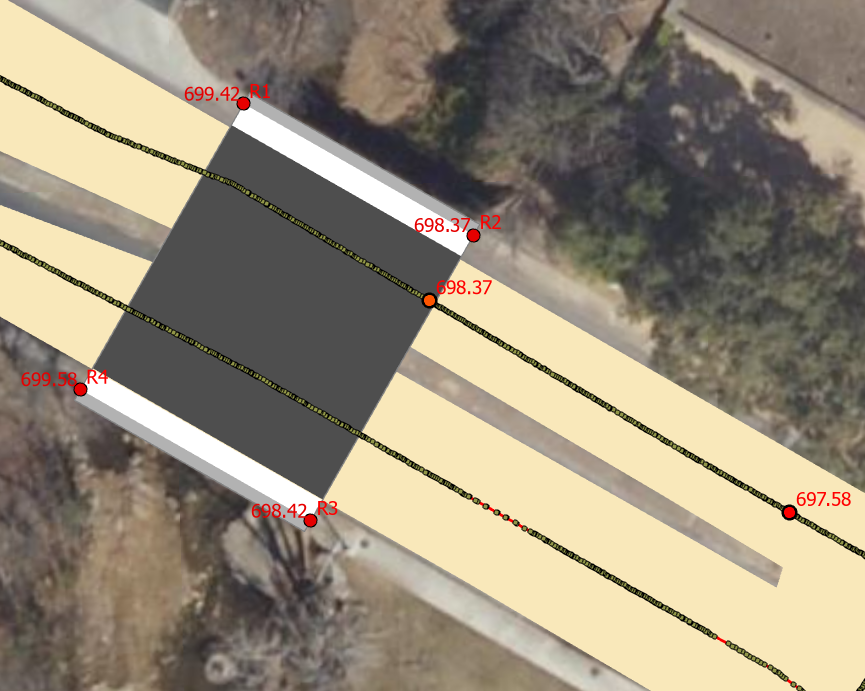 Points in (x,y,z)
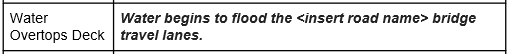 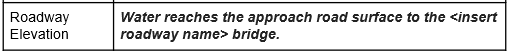 Tape Down from Road Berm to top of Culvert
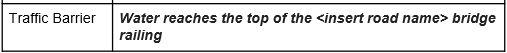 701.37’
Rail
Bridge Rail 
Offset (3’)
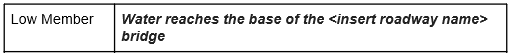 Sidewalk
698.37’
Low 
Member 
Offset
Sidewalk 
Elevation
Tape down
(inches)
Z - Offset
Top – Culvert 
Height (6’)
Low Member
696.79’
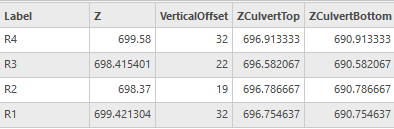 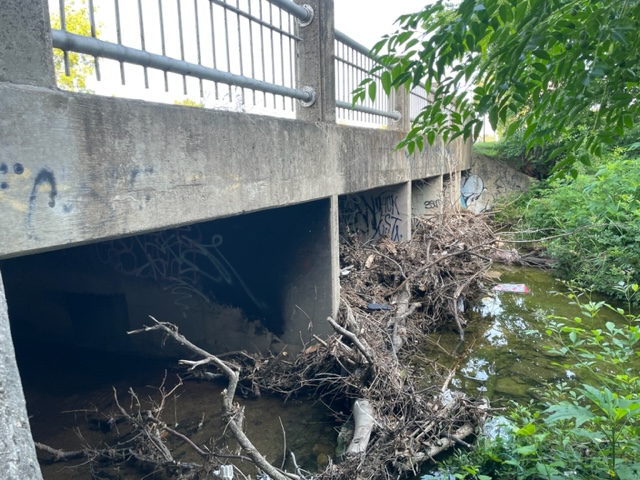 3 ft
Box Culvert Elevation
Berm
Sidewalk (5’ including berm)
Road
4”
Gutter
5”
Looking left to right from upstream
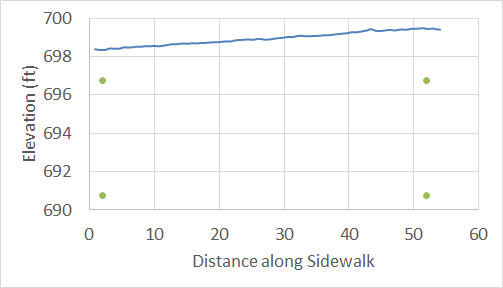 Sidewalk elevation
Top of Culvert
32”
19”
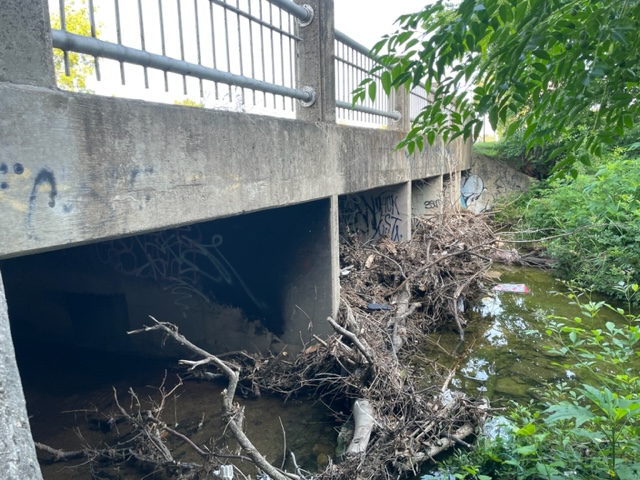 Culvert pipes (five 10’x6’ box culverts)
Berm supporting the rail is 4” above the sidewalk
Box Culverts under road
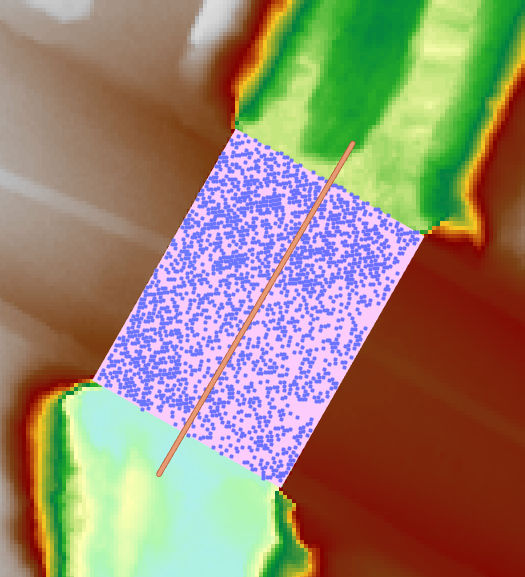 LIDAR points profile over the road
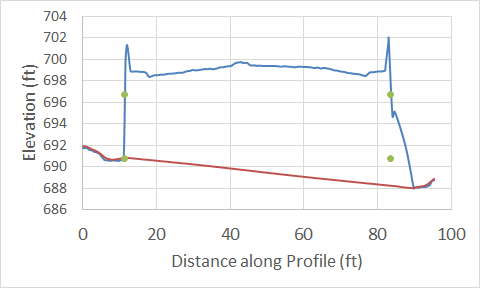 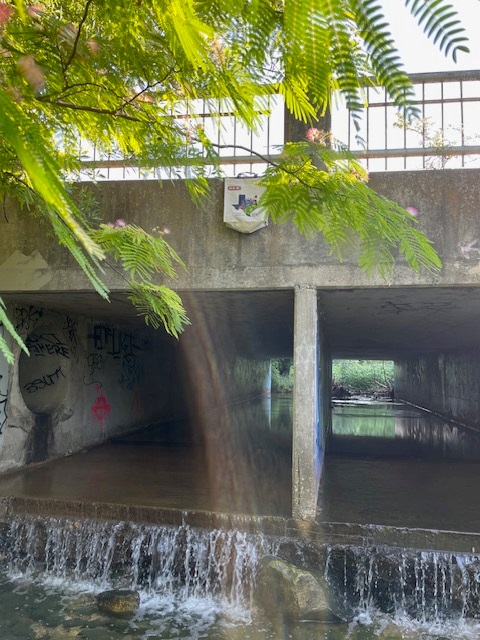 Box culverts 72’ long 
and 10’x6’ cross-section
1 m DEM
Stream Bed Elevation Upstream of Culvert
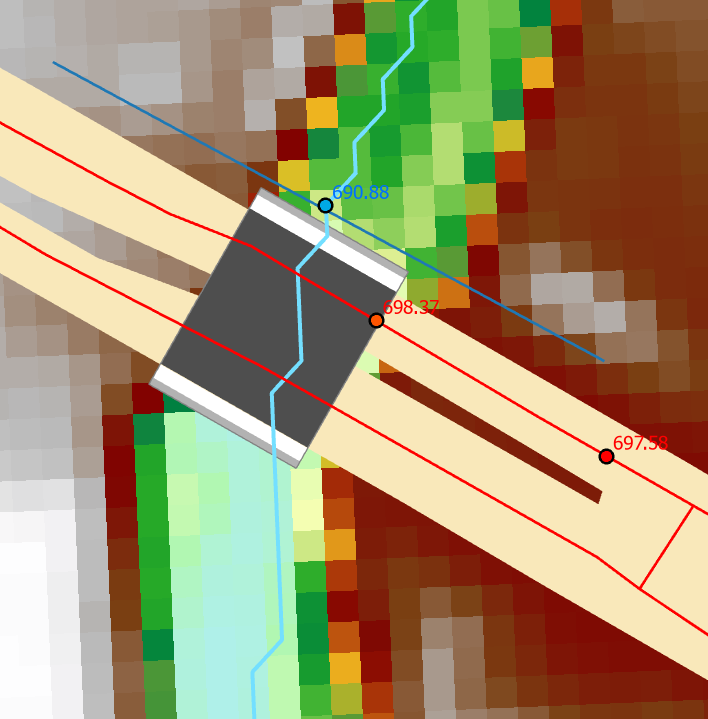 Stream Cross-Section Upstream of Culvert
Left to right looking from upstream
Culvert Wall Thickness
Can be estimated from Structure Length, number and width of culvert pipes
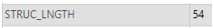 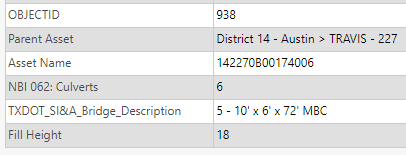 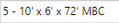 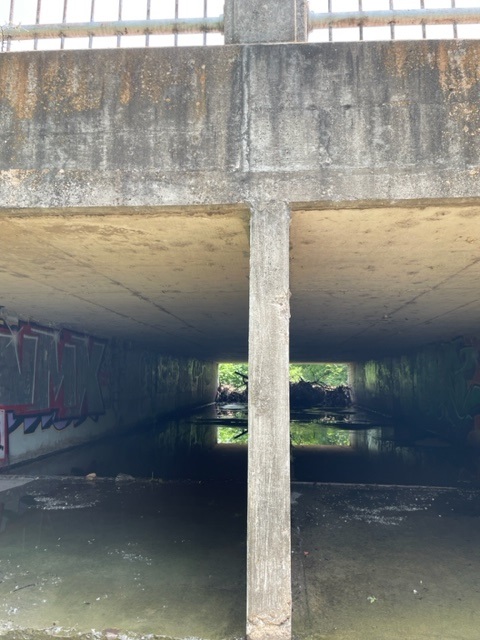 Length = 54’
Openings = 5 * 10’ = 50’
Walls = 54’ – 50’ = 4’ = 48”

4 interior walls + 2 end walls = 6

48” / 6 = 8” wall thickness

End walls are slightly thicker
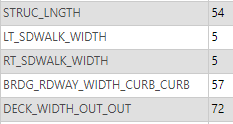 7” wall
measured
TxDOT Austin District NBI Bridges and Culverts
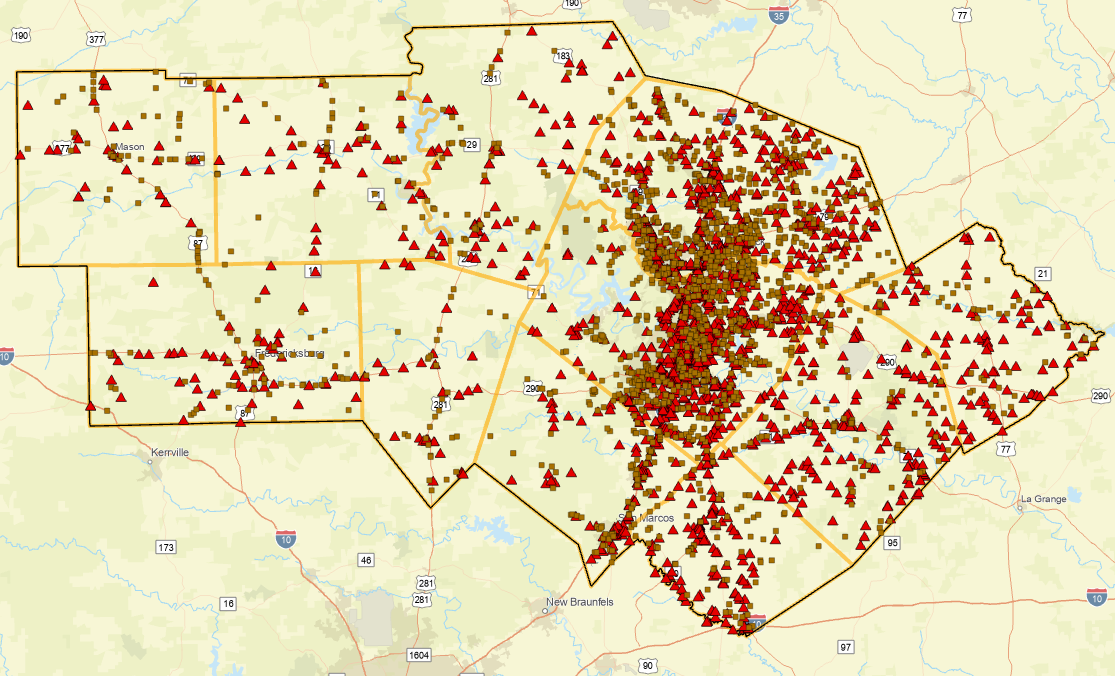 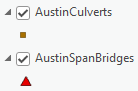 1684 (43%)
2210 (57%)
District-Wide Culvert Template Creation (Tim Whiteaker)
Culverts on Little Walnut Creek
Culverts on Waller Creek
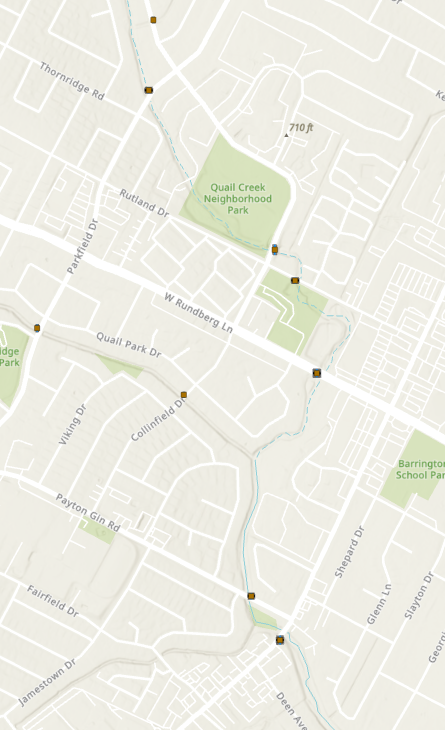 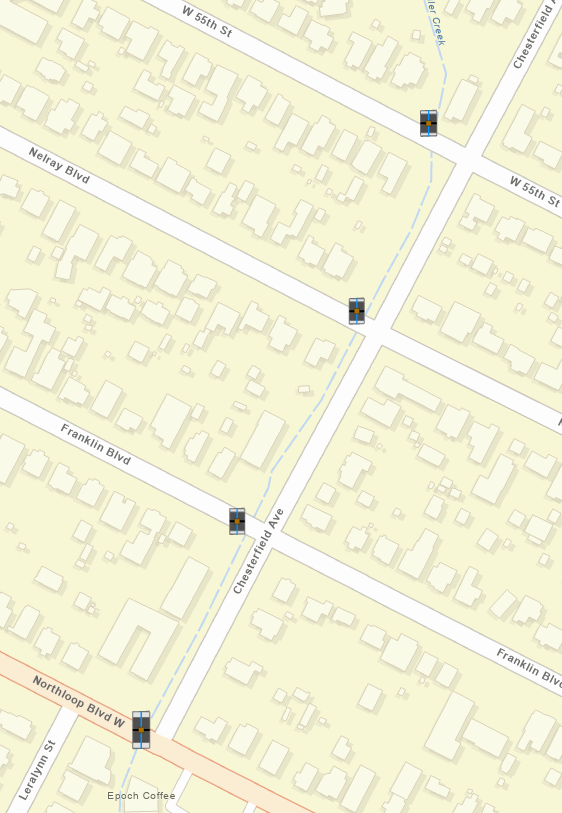 Shoal Ck at West Anderson Lane
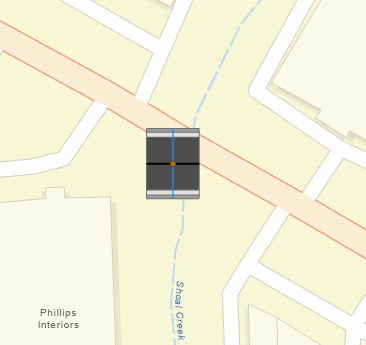 Roads in the TxDOT Austin District
Purchased by TxDOT RTI to support
our Streamflow II research project 
Flood Emergency Response Exercise, Jan 2023
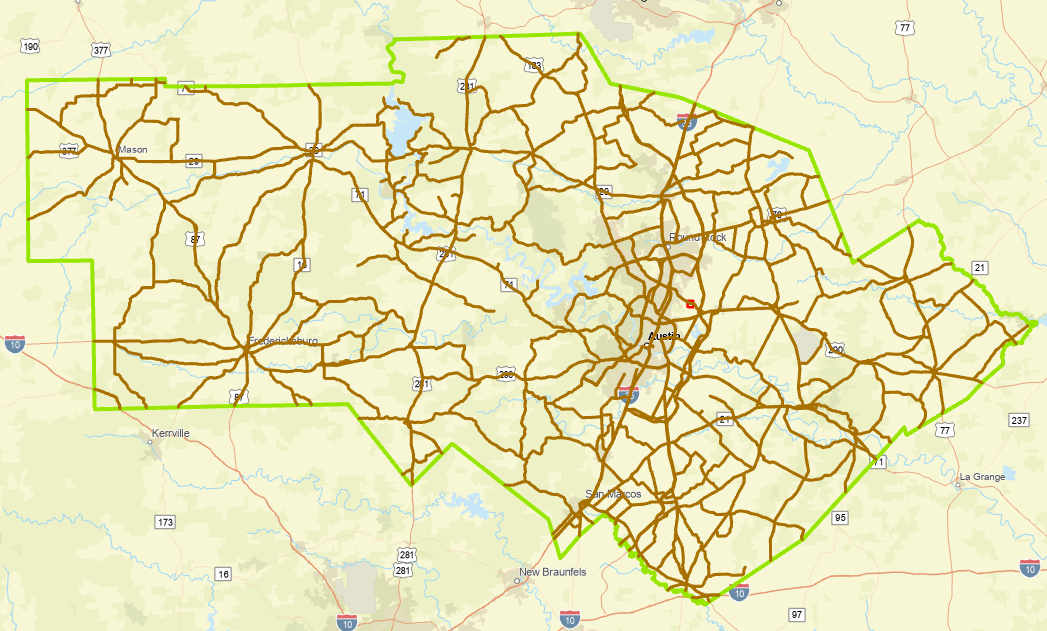 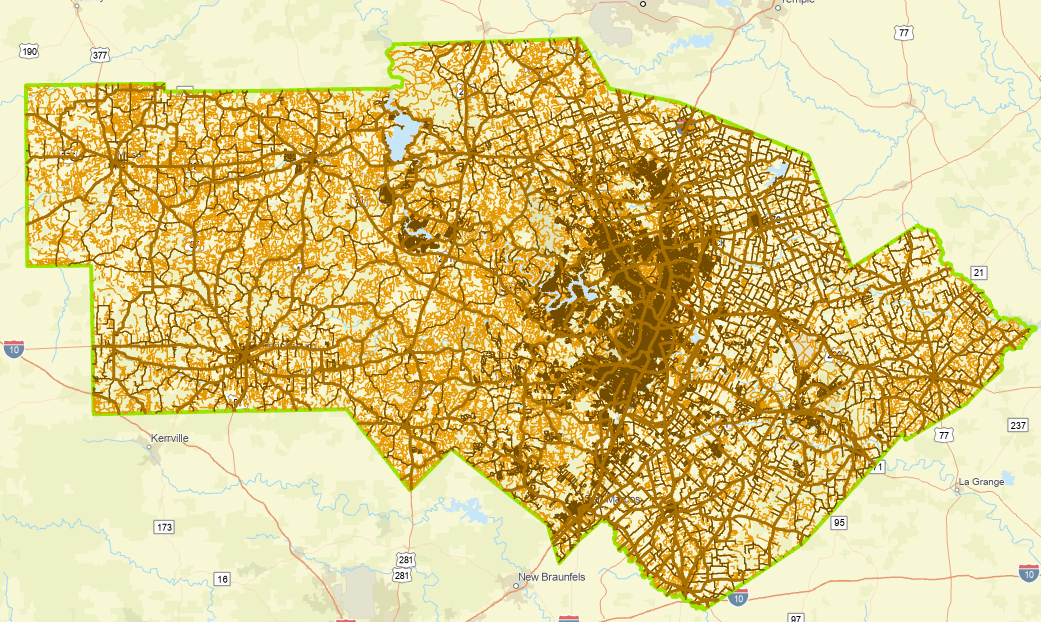 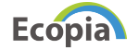 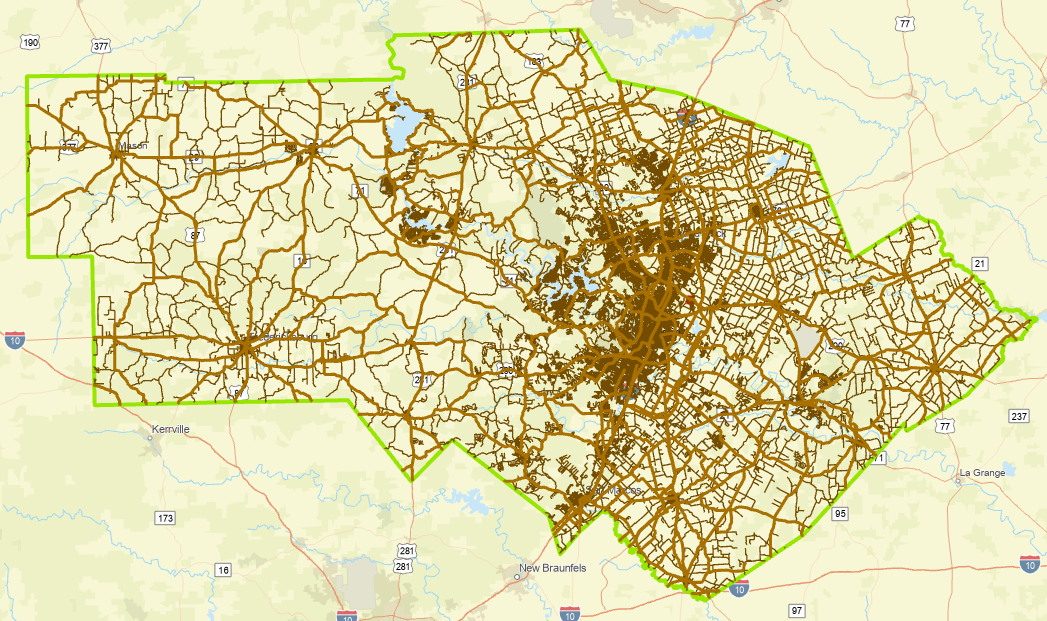 4400 miles On-System
38,000 miles Ecopia road coverage
18,000 miles TxDOT Roadway Inventory
1600 miles of TxDOT Roadway Inventory
are not located on pavement as defined by
Ecopia roads coverage